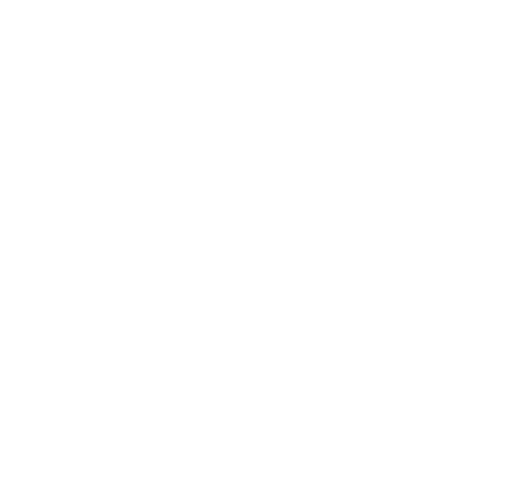 Ich lobe meinen Gott
 	Feiern & Loben

 	Lied Nr. 62; Strophen 1 bis 3
Feiern & Loben, Lied Nr. 62, Strophe 1
Ich lobe meinen Gott von ganzem Herzen.
Erzählen will ich von all seinen Wundern   und singen seinem Namen.
Ich lobe meinen Gott von ganzem Herzen.
Ich freue mich und bin fröhlich, Herr, in dir.
Halleluja.
Feiern & Loben, Lied Nr. 62, Strophe 2
Gott, du allein bist Herr, du Richter der Völker
und deinem Urteil muss jeder sich beugen   weil du gerecht entscheidest.
Gott, du allein bist Herr, du Richter der Völker
Befreit durch dich berge ich mich, Herr, bei dir.
Halleluja.
Feiern & Loben, Lied Nr. 62, Strophe 3
Lobt mit mir unsern Gott, den ewigen König,
Den Vater, den Sohn und den Heiligen Geist,   und bringt Ehre seinem Namen.
Lobt mit mir unsern Gott, den ewigen König.
Wir freuen uns und sind fröhlich, Herr, in dir.
Halleluja.
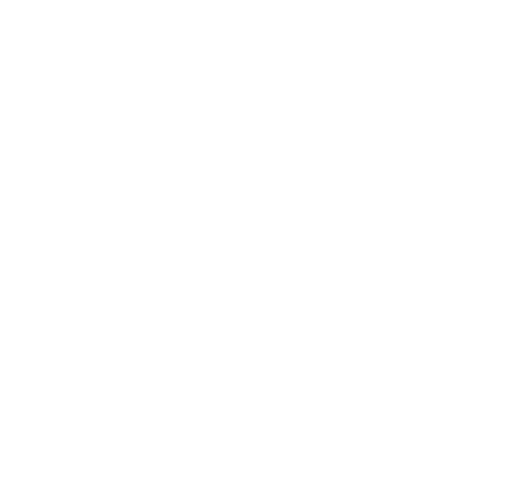